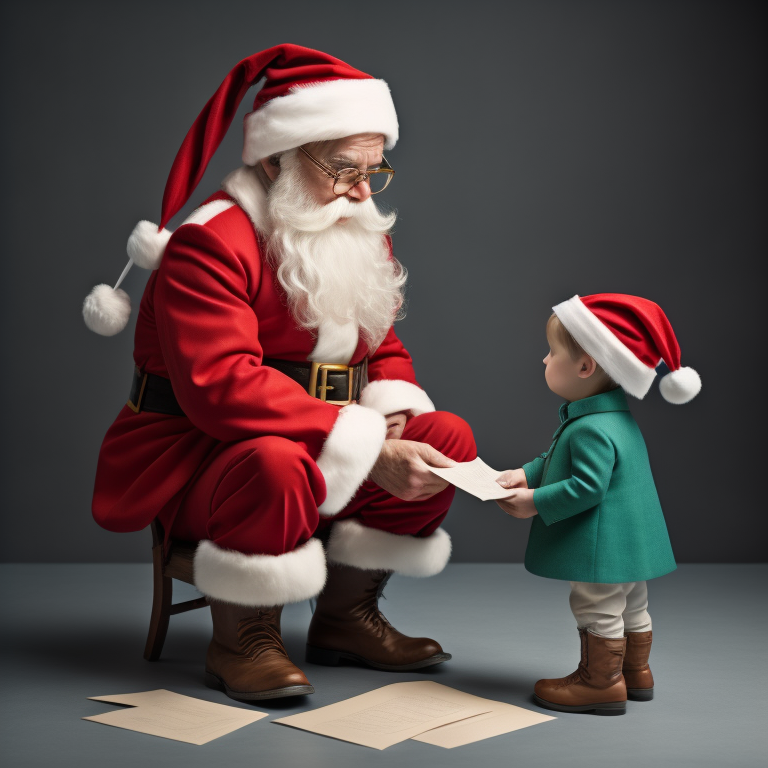 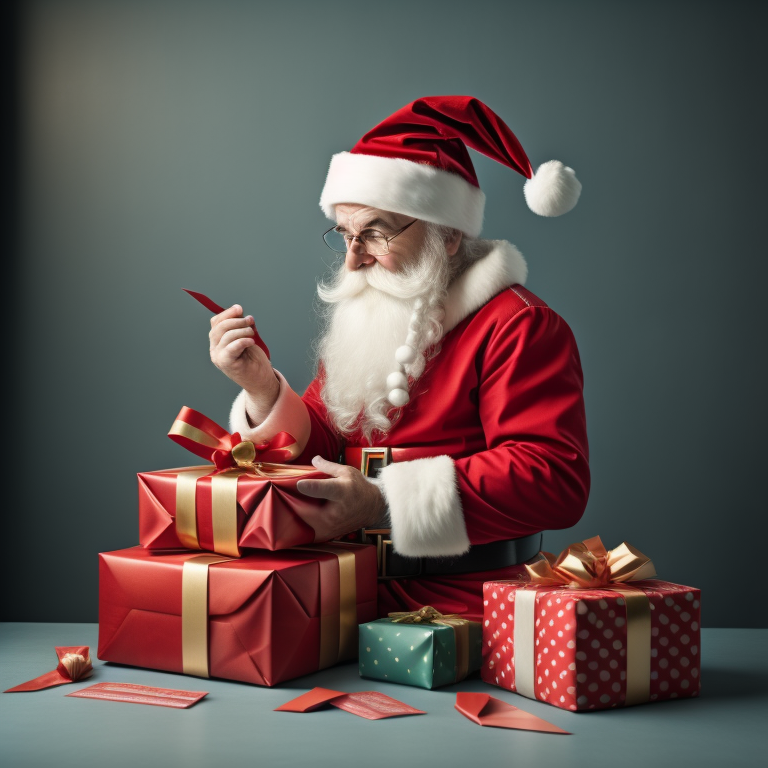 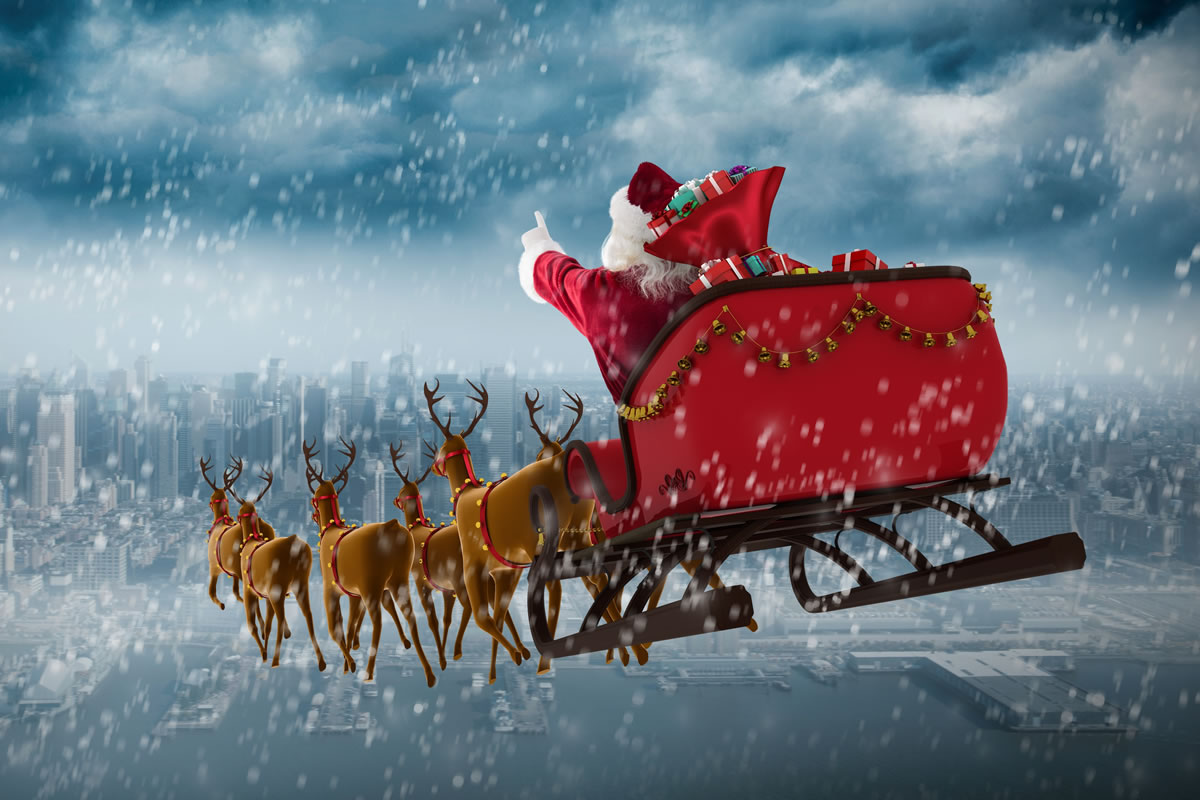 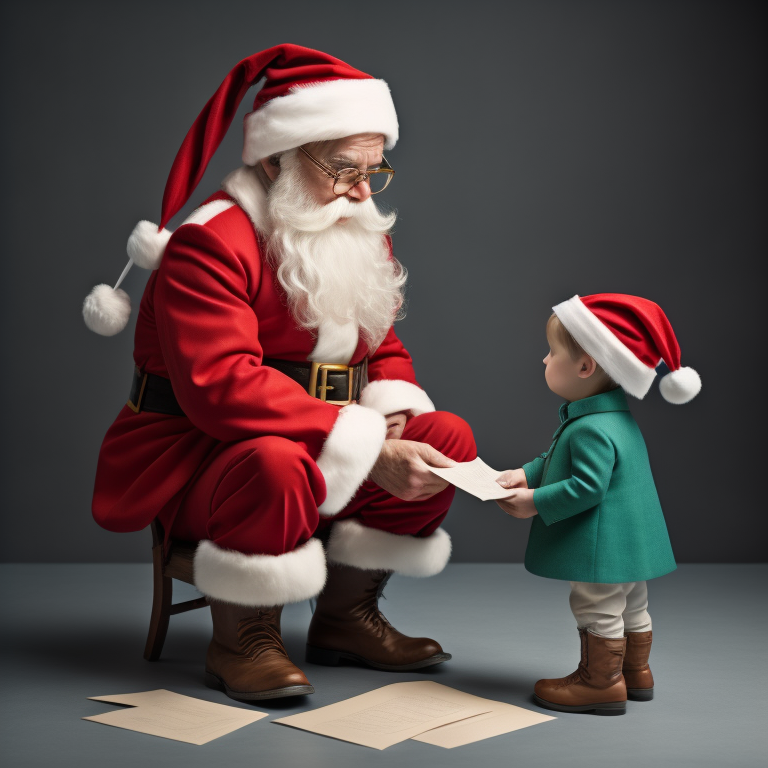 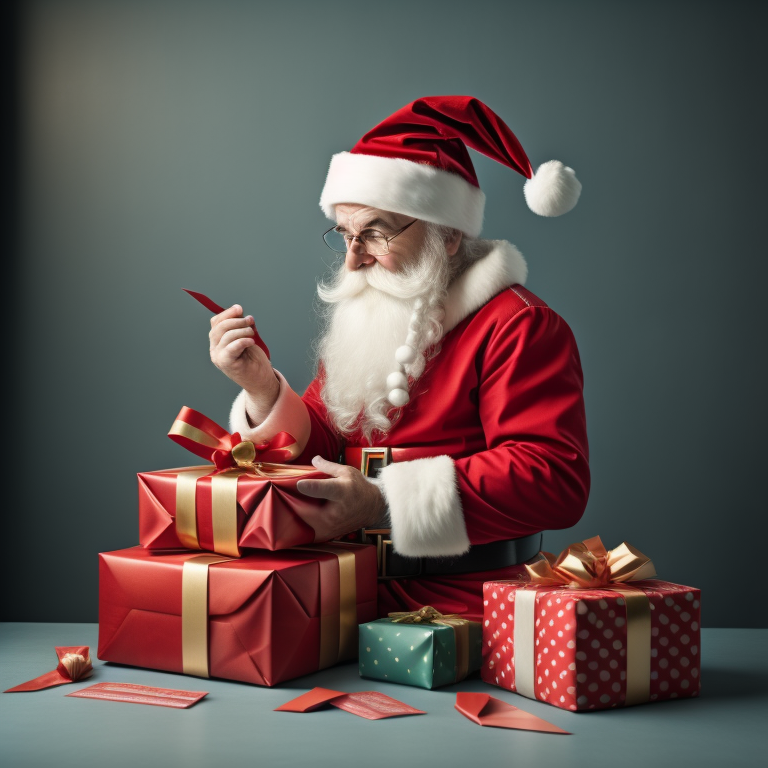 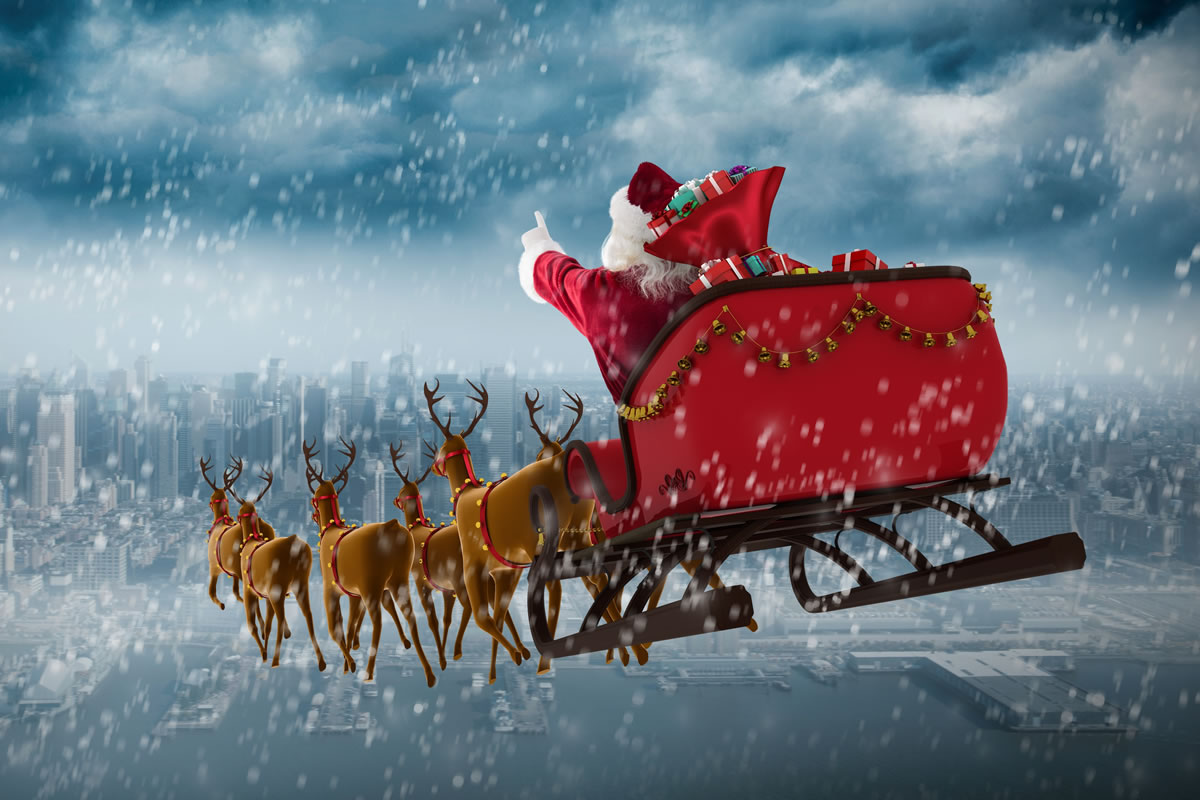 SCALING SANTA
Distributed systems
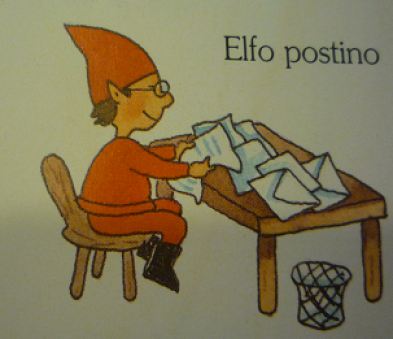 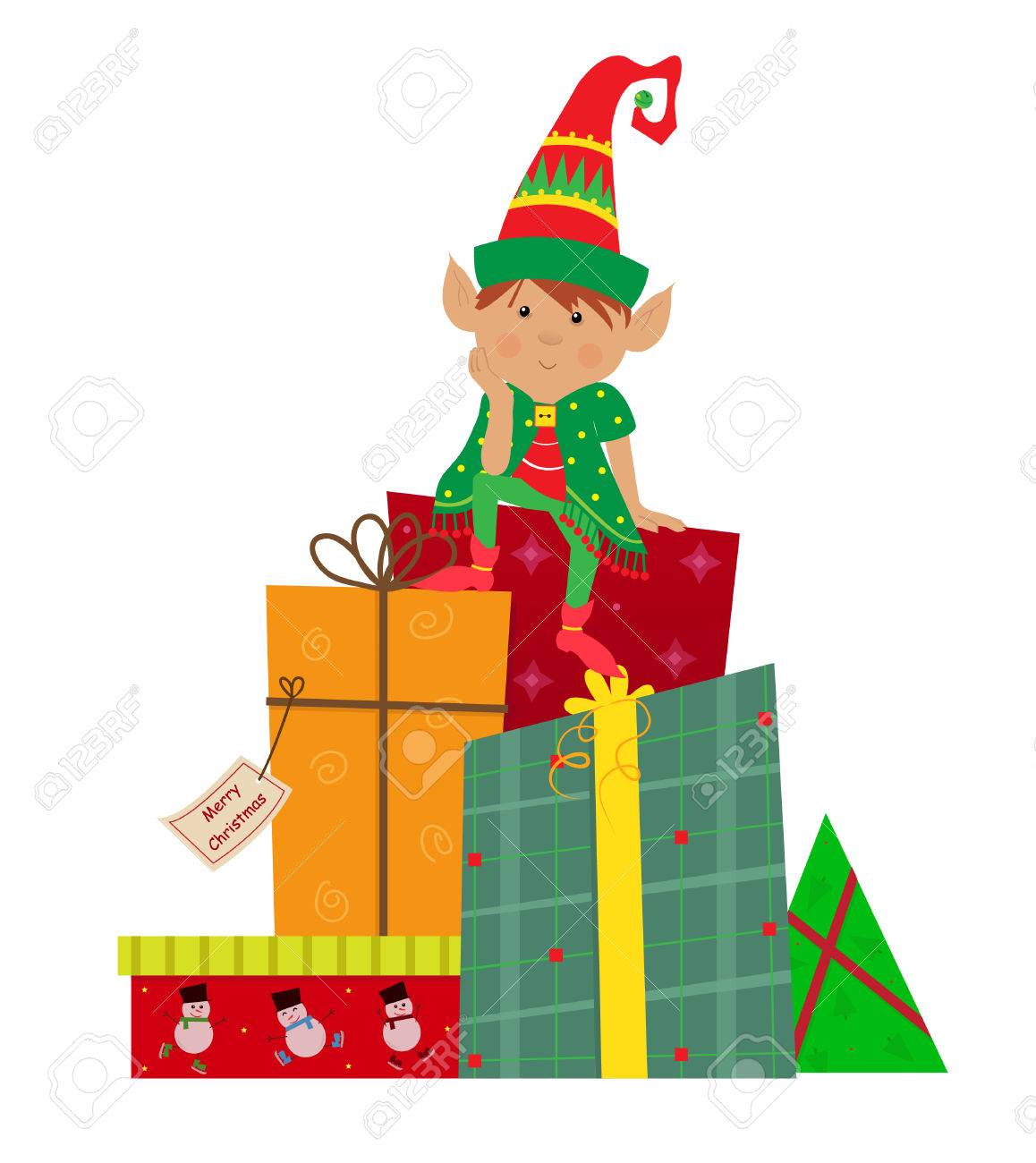 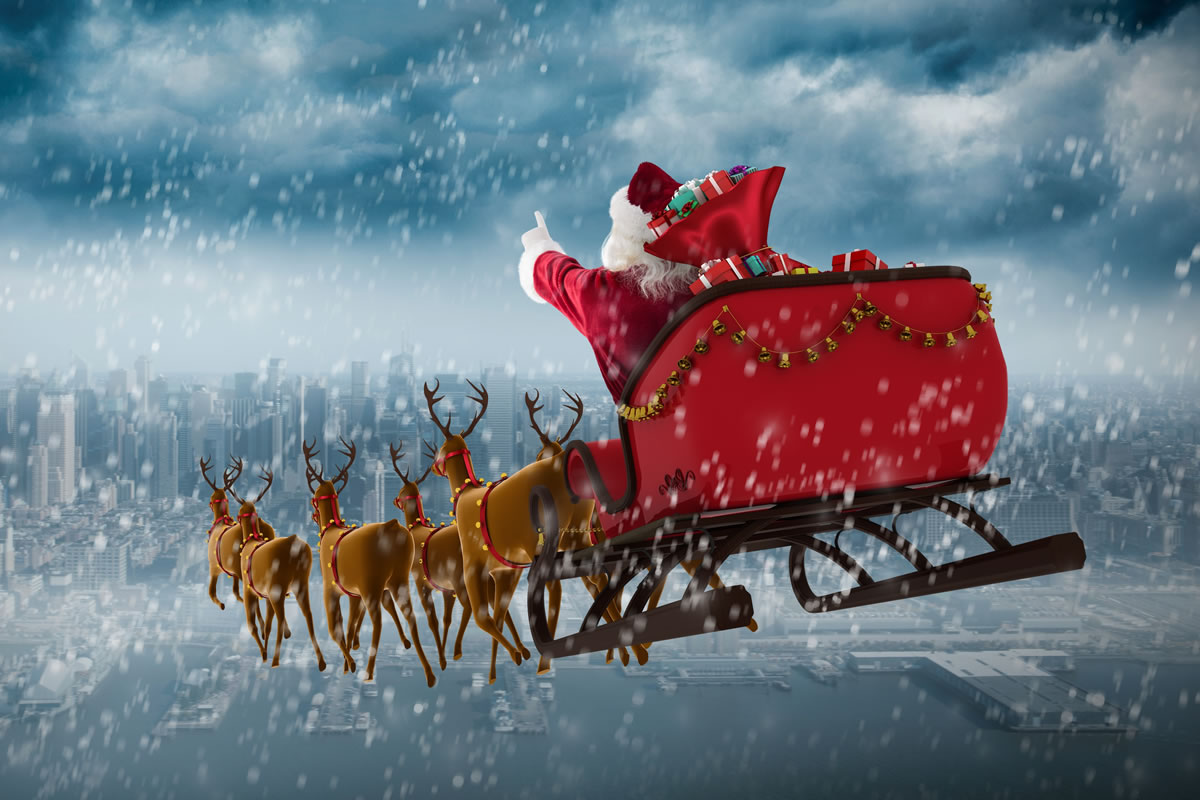 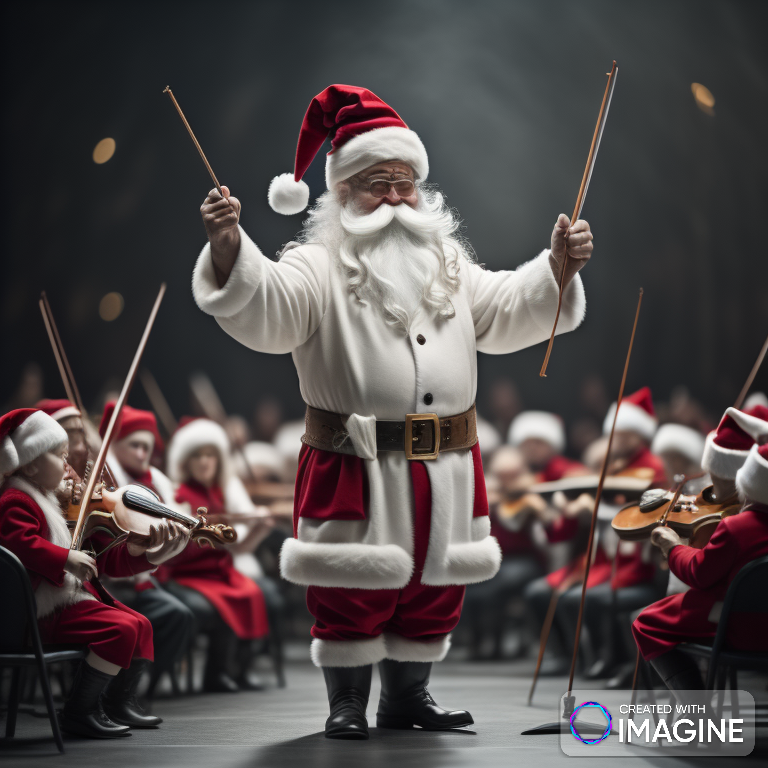 Distributed santas systems
Why have architects struggled with decisions in distributed architectures?
Because Software Architecture is the stuff you can’t Google Bing answers for
Don’t try to find the best design in Software Architecture, instead strive for the least worst combination of trade-offs
Distributed Forces
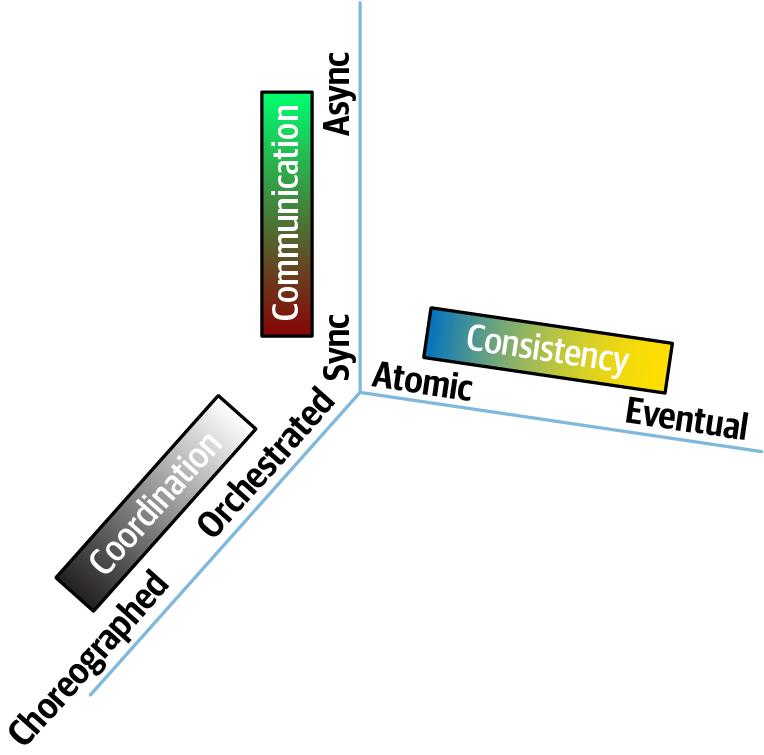 2 phase commit
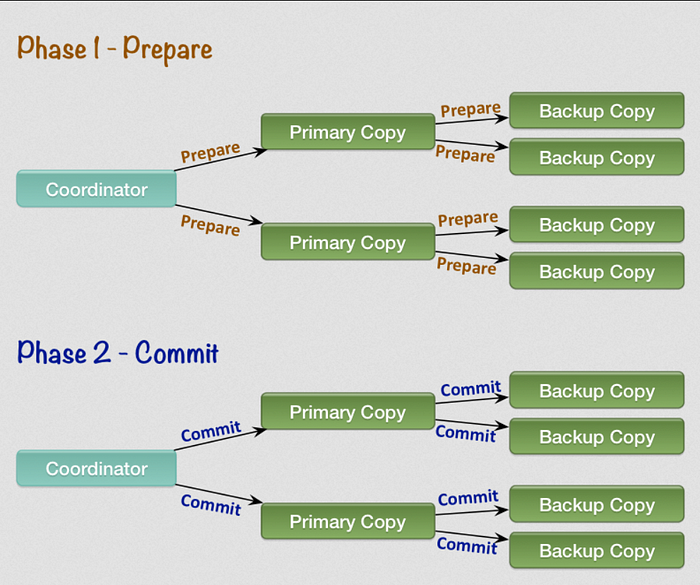 Transactional saga
Transactional saga
Choreography-based saga
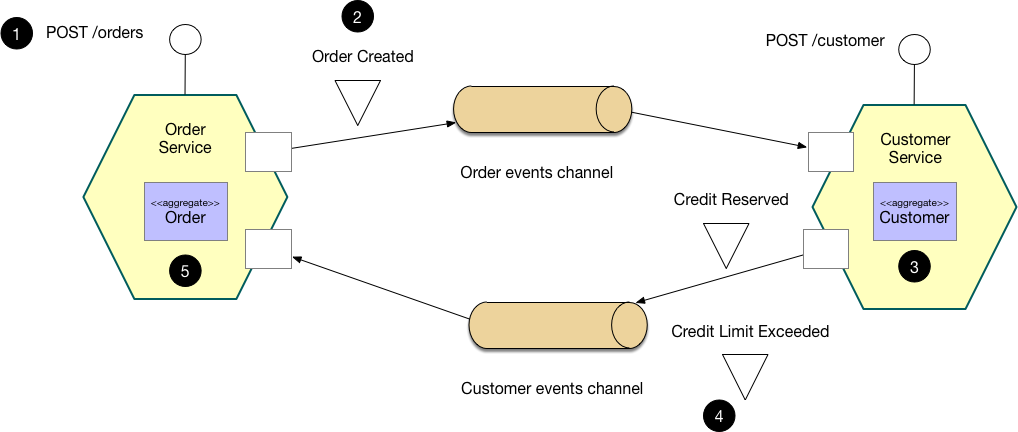 Choreographed - Trade-offs
Adavantages
Disadavantages
Responsiveness
Distributed Workflow
Scalability
State Management
Fault Tolerance
Error Handling
Service Decoupling
Recoverability
Saga choreography
Anthology saga - ratings
Anthology Saga (aec)
Ratings
Asynchronous
Communication
Eventual
Consistency
Coordination
Choreographed
Coupling
Very low
High
Complexity
High
Responsivenes/Availability
Scale/Elasticity
Very high
orchestrator-based saga
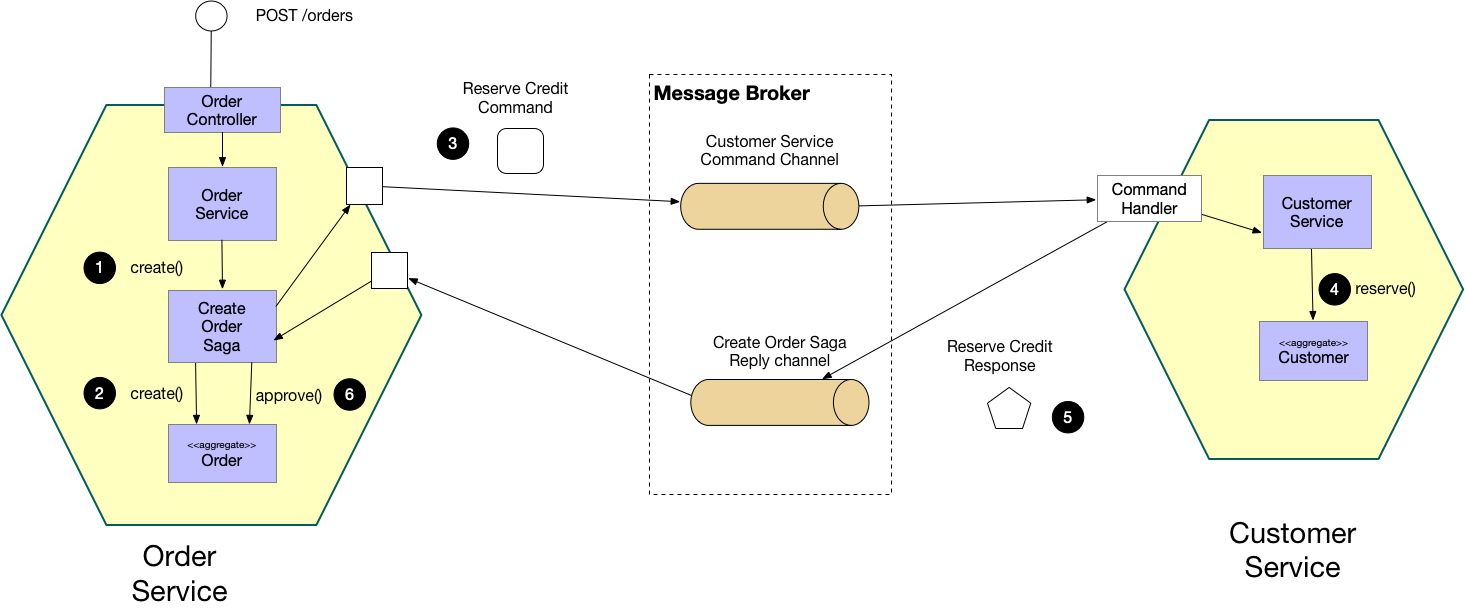 Orchestrator - Trade-offs
Adavantages
Disadavantages
Centralized Workflow
Responsiveness
Error Handling
Fault Tolerance
Recoverability
Scalability
State Management
Service Coupling
Saga ORCHESTRATOR
parallel saga - ratings
Anthology Saga (aec)
Ratings
Asynchronous
Communication
Eventual
Consistency
Coordination
Orchestrated
Coupling
Low
Low
Complexity
High
Responsivenes/Availability
Scale/Elasticity
High
In a message-based system, we might feel a lack of control, especially when in need of compensating changes spread across the system. Fear not! Real life deals with compensation every day! And it's better than rolling back a transaction or deleting some data in the database.Compensation is all around us.
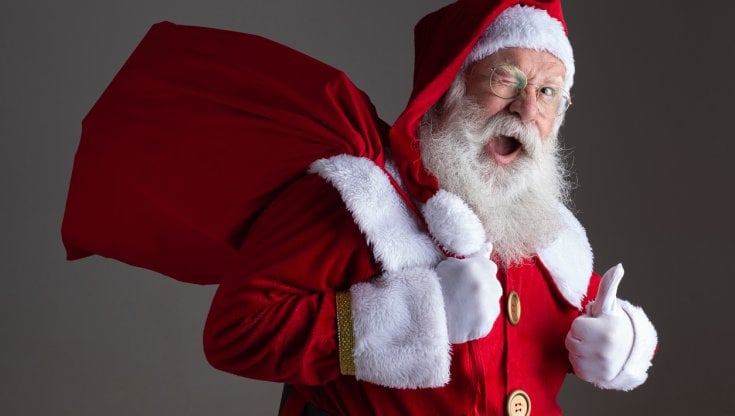 Thank you
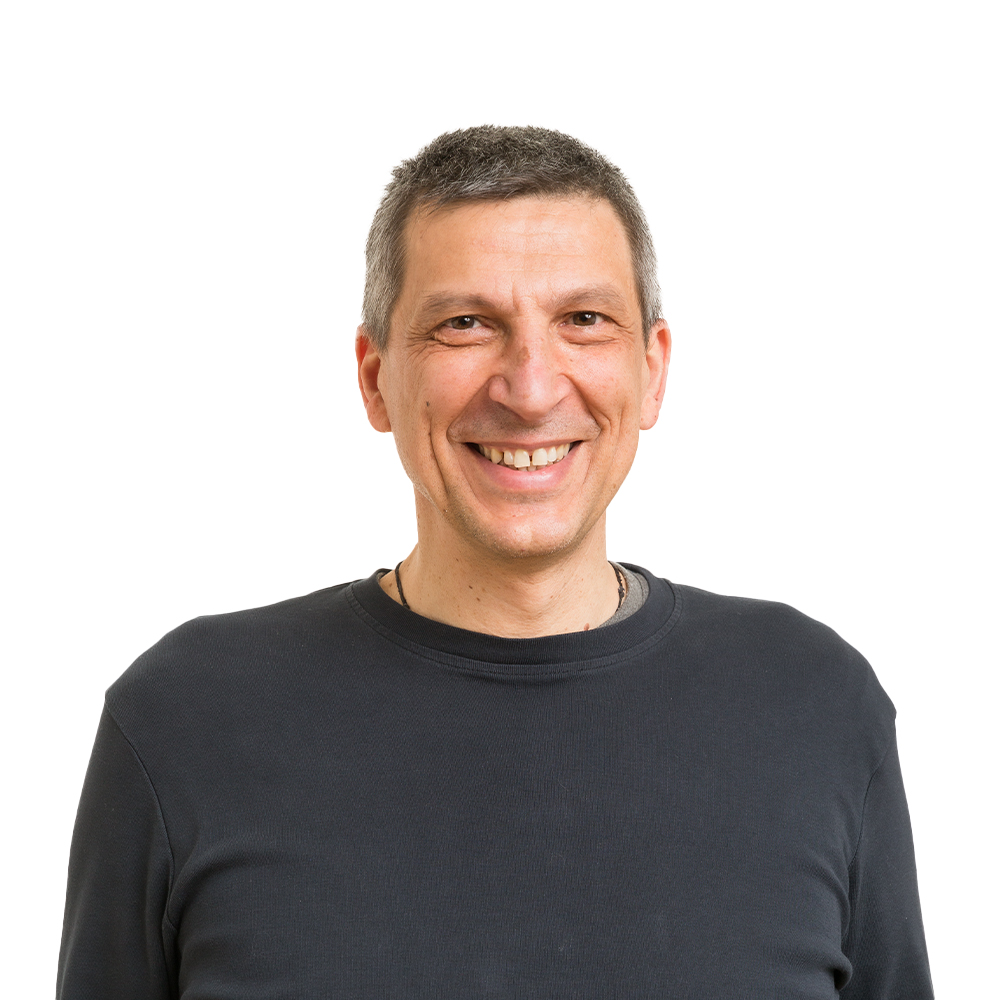 alberto.acerbis@intre.it
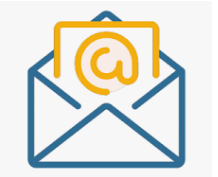 https://github.com/Ace68/XmasDev2023
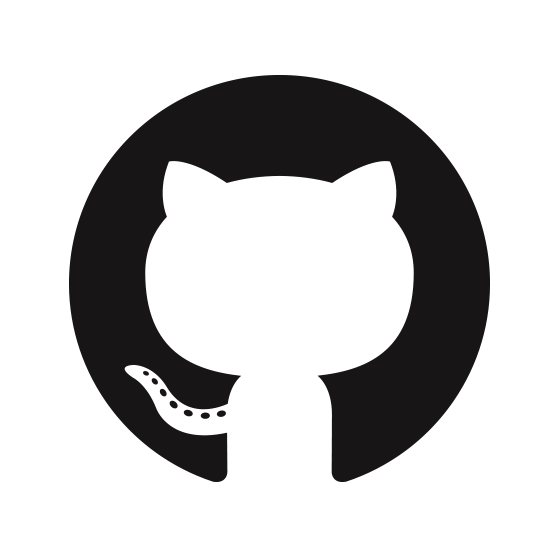 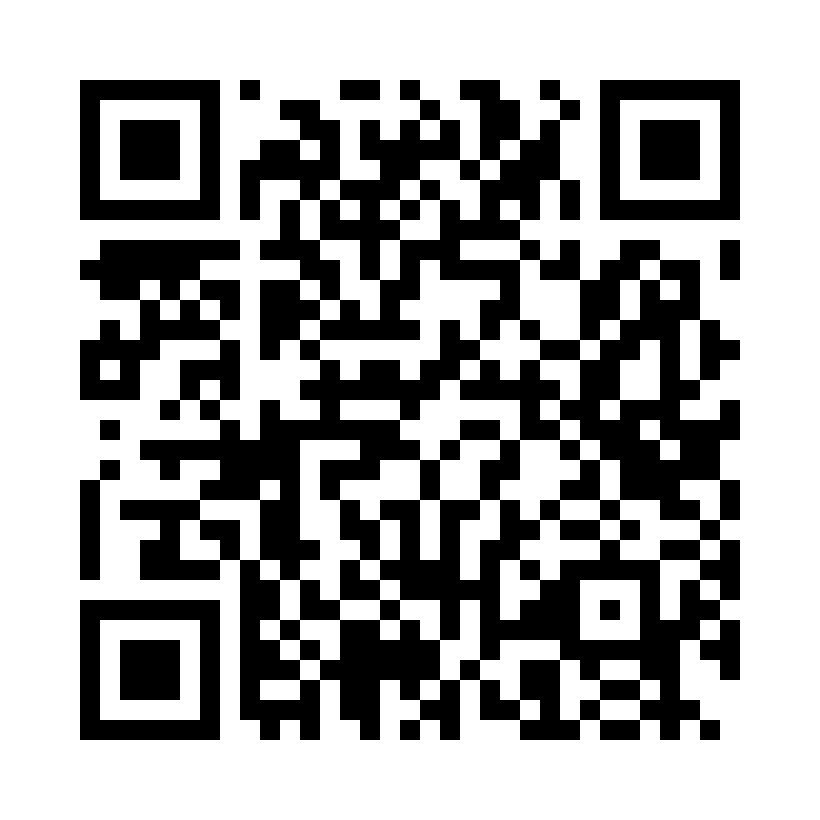 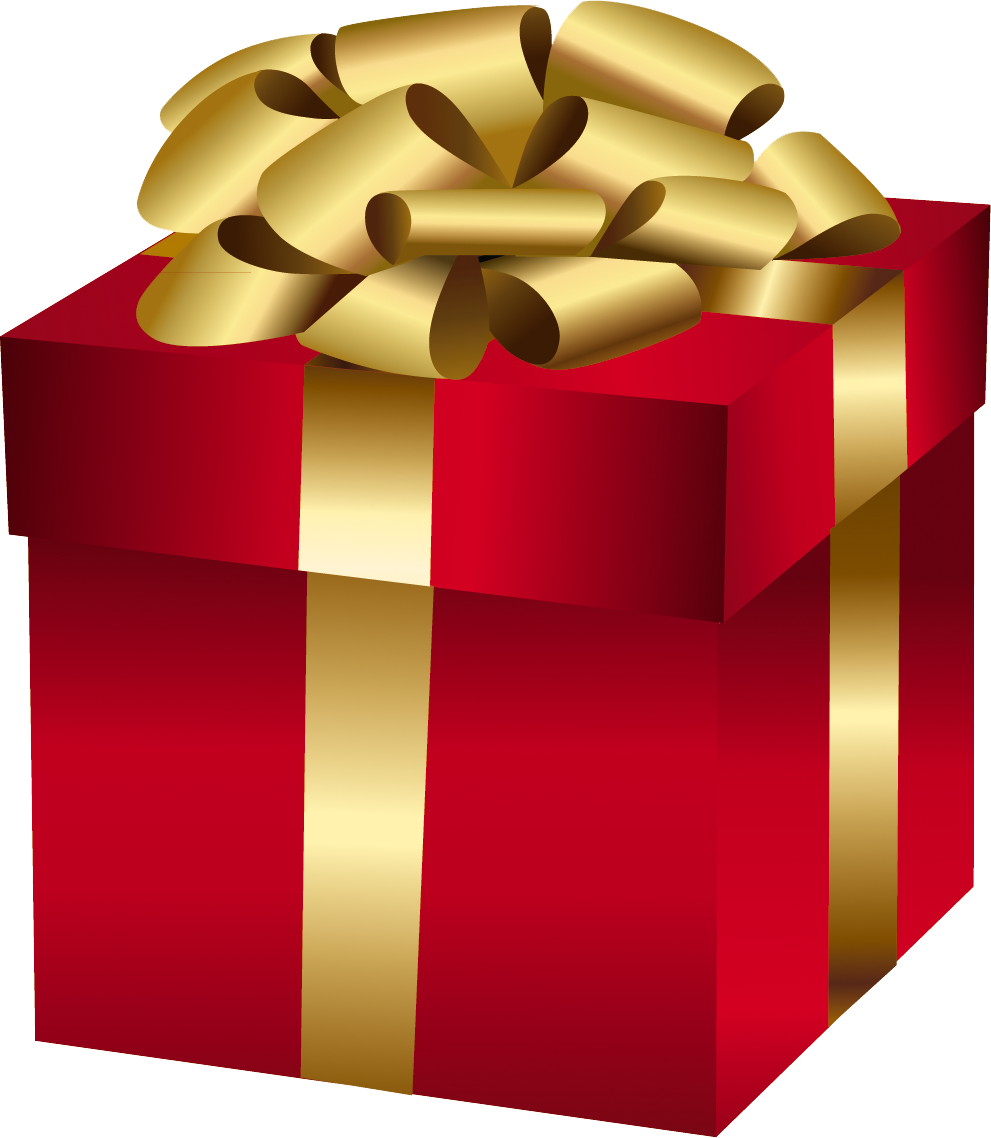 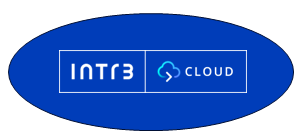 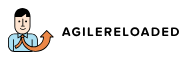